Outline
Introduction
General situation
US in Sub-Saharan Africa
What’s gone wrong
Way ahead
General Situation
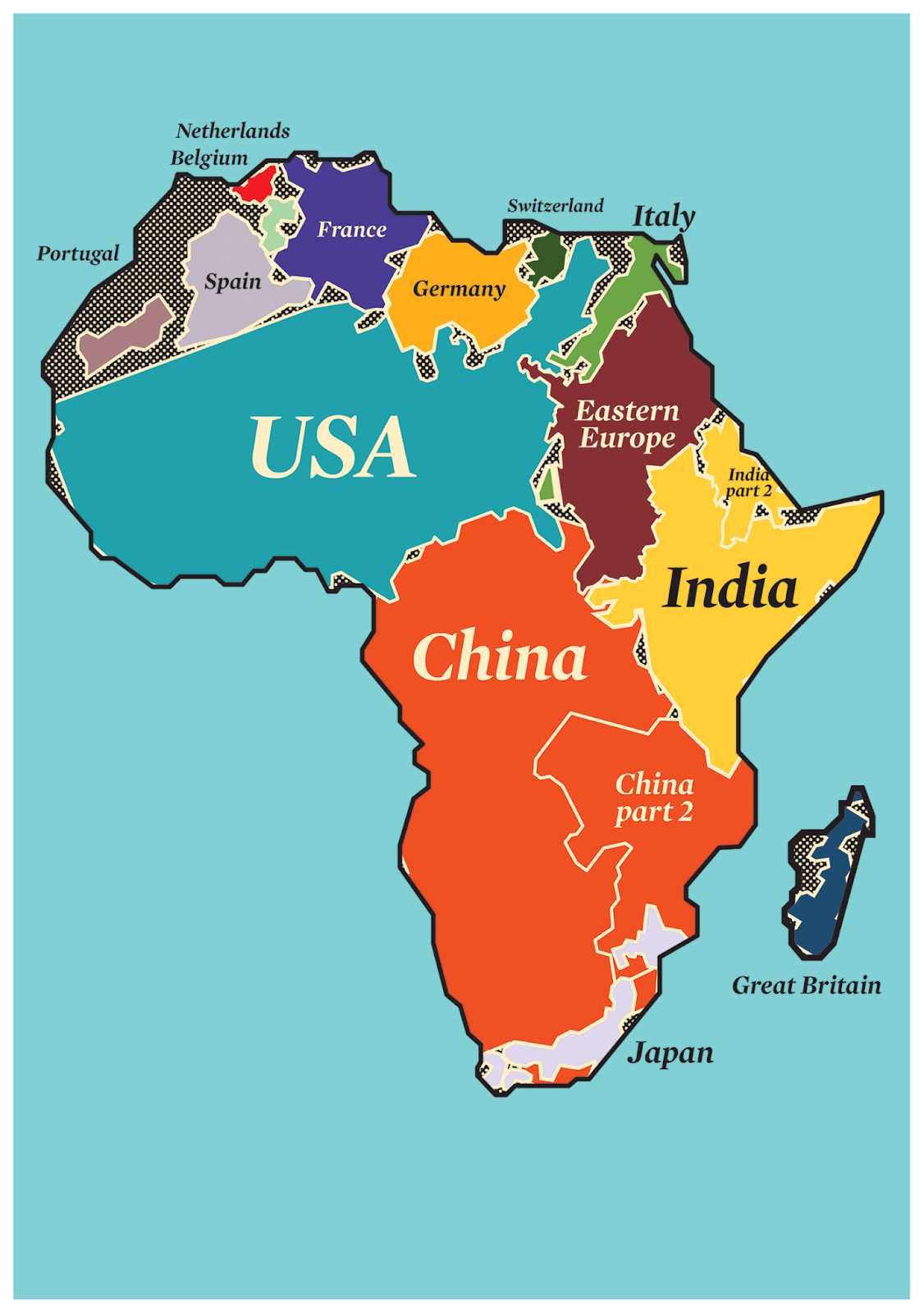 General Situation
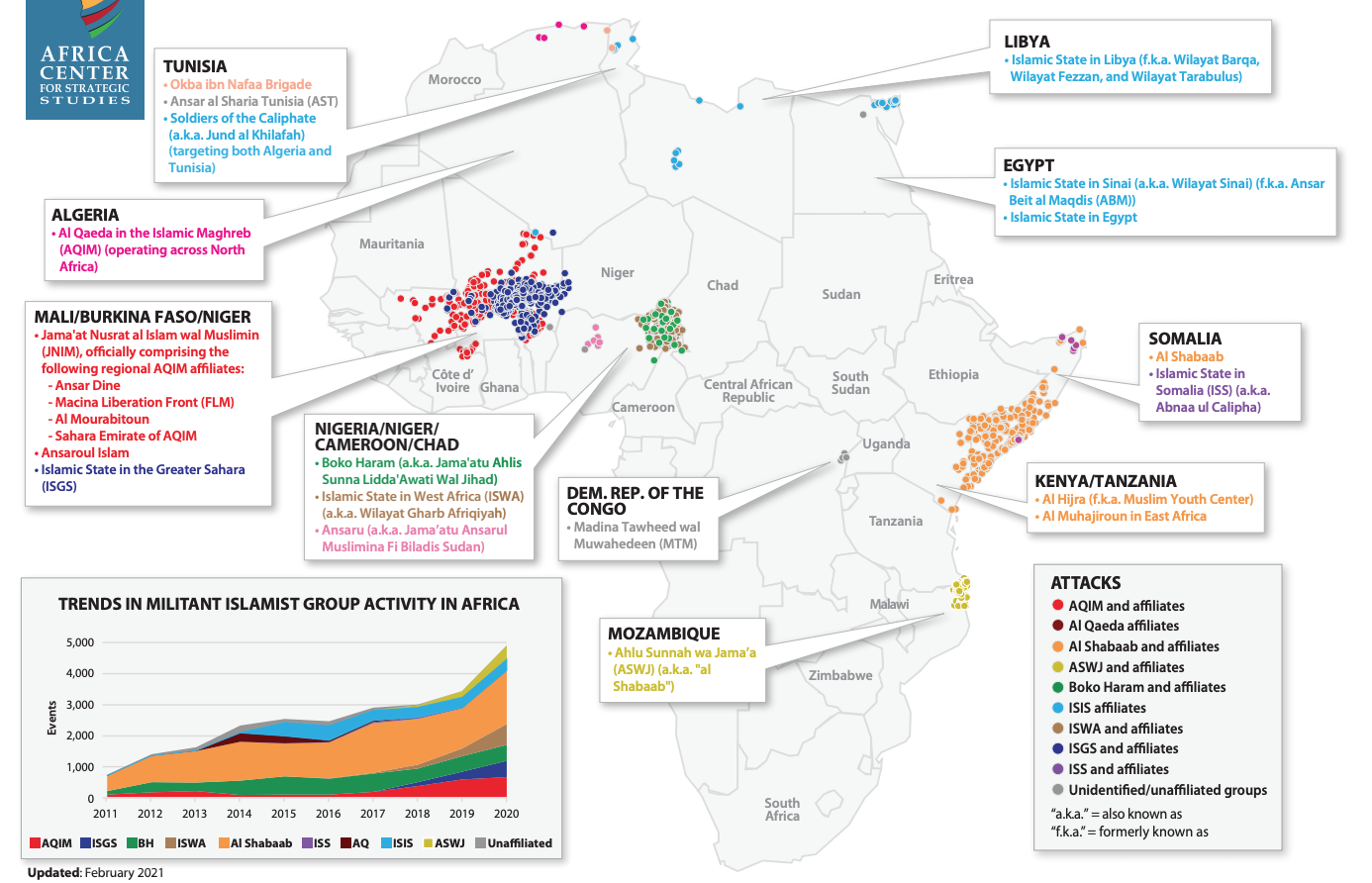 Historical US Policy Toward Sub-Saharan Africa
Low Priority
The US has never concerned itself with Africans for their own sake
Cold War lens
1990s neo-liberal interlude
Post-9/11 Counter-Terrorism lens
China/Strategic minerals?
The Sahel
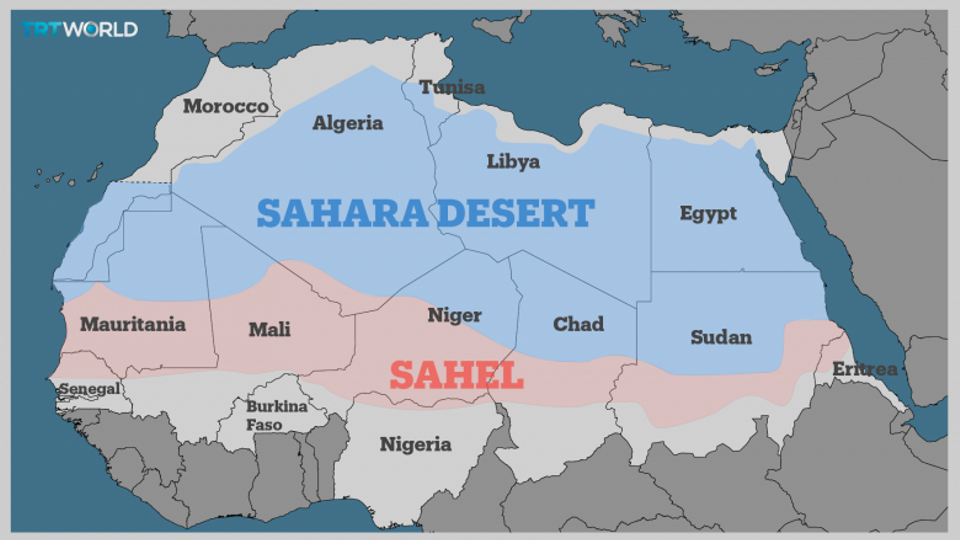 Mozambique: The Next Big Thing
Violent extremists aligned with IS
State failure
Hydrocarbons
Great Power Competition
Ethiopia
Sudan